Глагол
II спряжение
I спряжение
не 
на - ить
на - ить
4 на – ать
7 на - еть
брить
стелить
Безударные личные окончания глаголов
I спряжение
II спряжение
-и-
-е-
ат
ят
ут
ют
Что нужно делать, чтобы правильно написать безударное окончание глагола?
Поставить глагол в неопределённую форму
не на -ить
на - ить
I спряжение
II спряжение
-е-
-и-
ут
ют
ат
ят
II спр.
I спр.
Слово – не воробей,      лет….т –        пойма….шь.
вы
и
(не)
не
е
вы
сто…шь
и
II спр.
-   выстоишь
вы
пь….те
ё
I спр.
-   выпьете
II спр
-   высидит
вы
сид…т
и
вы
крут…м
-  выкрутить
II спр.
-   выкрутим
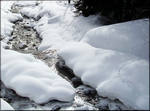 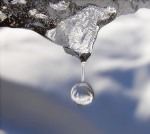 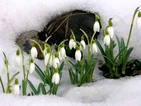 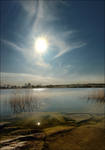 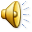 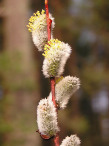 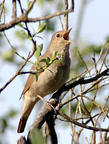 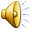 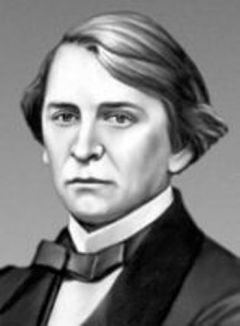 Уж та…т снег, б…гут ручьи,
В окно пове….ло в…сною...
Засвищ…т скоро с…ловьи,
И лес оден….т(ь)ся л…ствою.
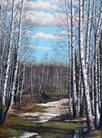 А. Н. Плещеев